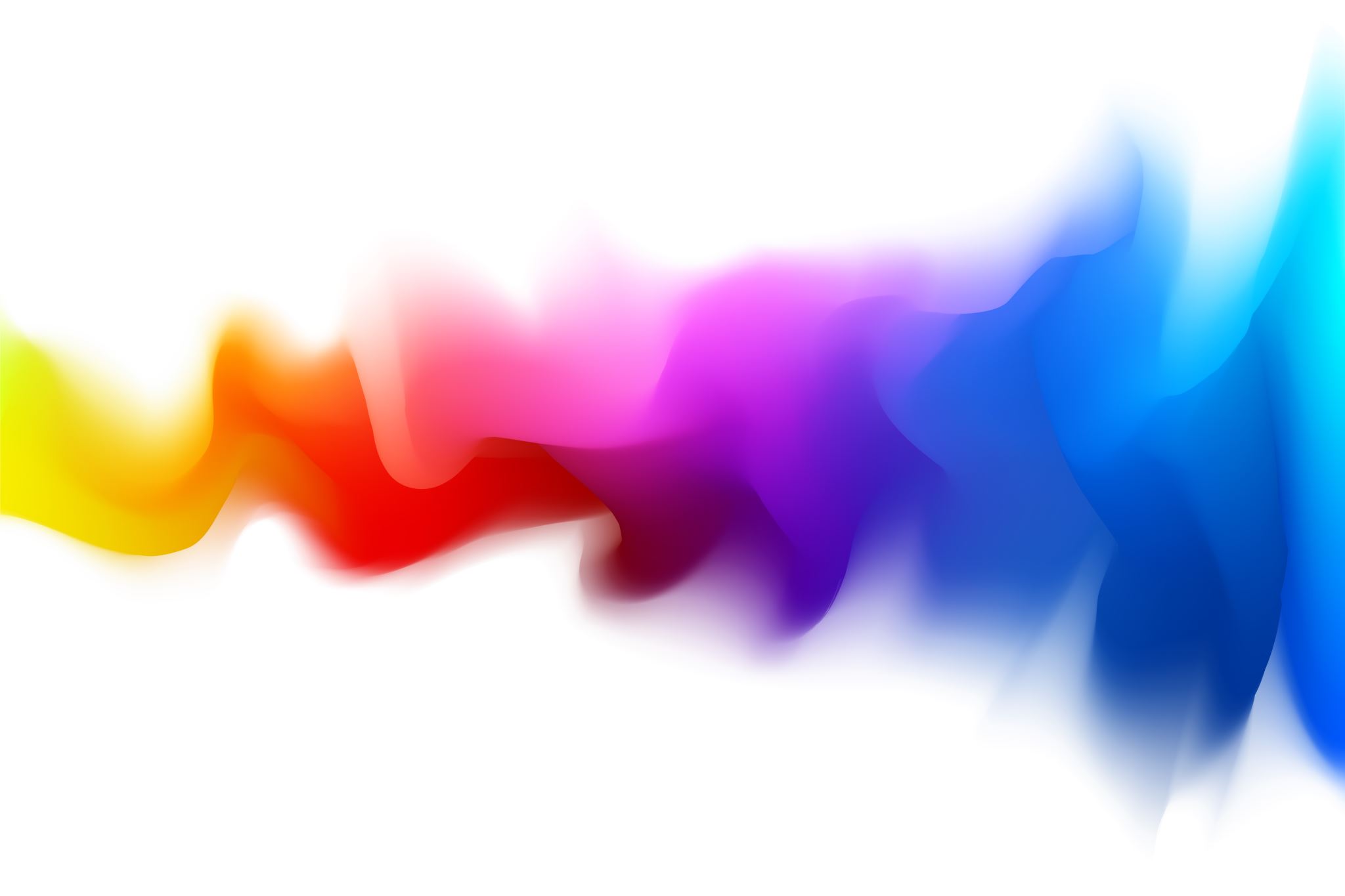 Deskriptivní statistika
POLb1139
19.10. 2020
Navazujeme na minule…
Máme data
Máme datovou matici
Kombinace proměnných a případů
Co s tím?
Chci data sumarizovat, vizualizovat, podívat se na strukturu dat
Deskriptivní analýza
Explorace dat v rámci jedné proměnné
Jednorozměrná analýza
Nehledáme rozdíly ani souvislosti mezi proměnnými (vícerozměrná analýza)
Dobrý první krok vždy
Vizualizace
Deskriptivní analýza
Záleží na úrovni proměnných podle měření
Různé typy proměnných = různé možnosti
Vždy ale začínáme popisem
Prostor pro odhalování chyb (měření)
Kategorická data
Nominální a ordinální proměnná
Čím se vyznačují?
Co s nimi tedy můžeme dělat?

Můžeme se podívat, kolik máme případů pro jednotlivé kategorie
Jak je distribuovaná proměnná napříč kategoriemi
Neprovádíme žádné výpočty
Tabulka četností (frequency table)
Vizualizace
Sloupcový graf (bar chart)
Koláčový graf (pie chart) – nedoporučuje se
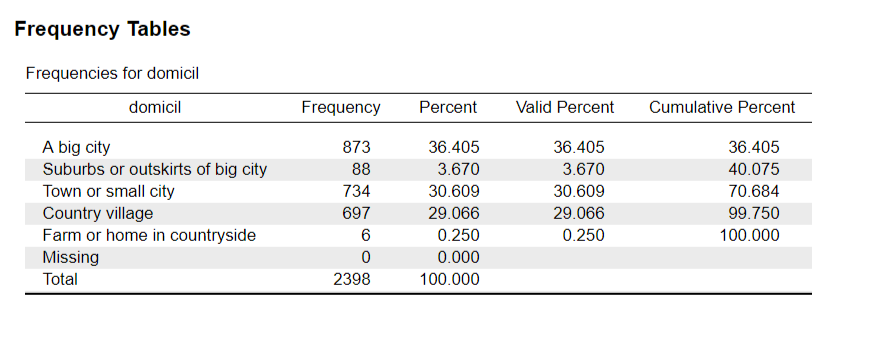 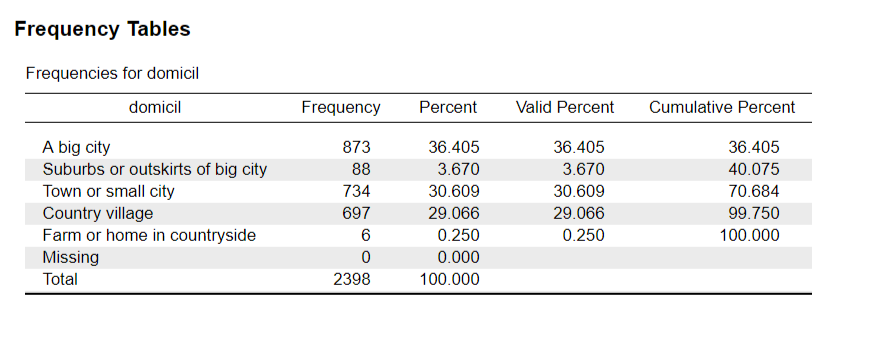 Co kvantitativní (kardinální proměnné?)
Histogram
Histogram
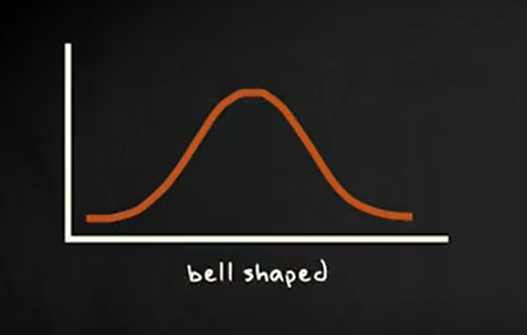 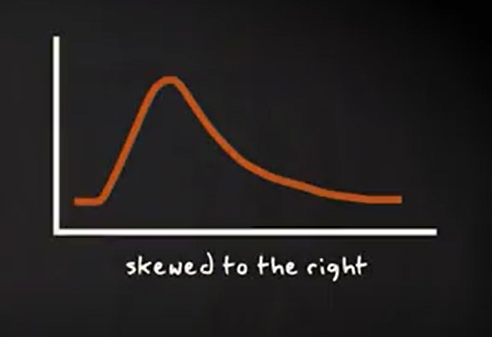 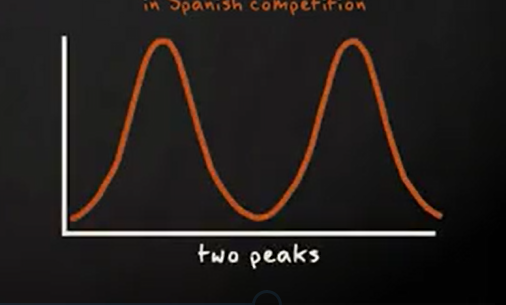 Distribuce
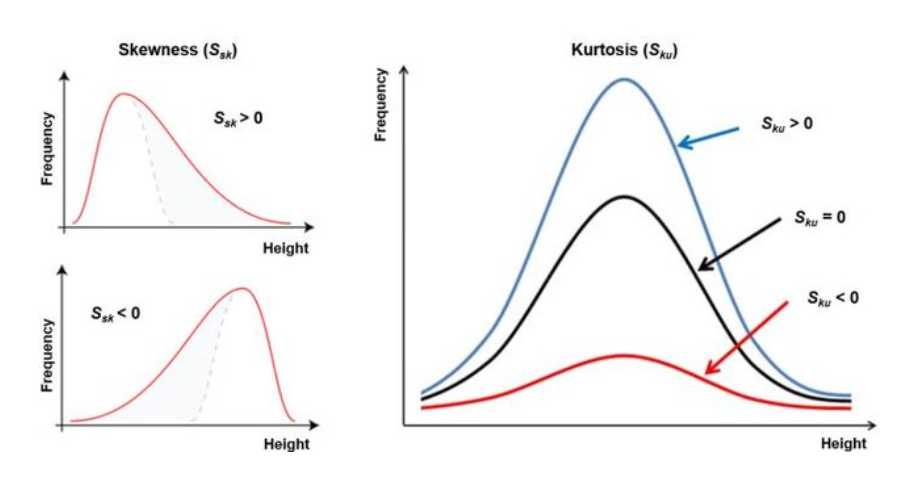 Kolik má vrcholů?
Je symetrická (zvonový tvar, symetrie kolem střední hodnoty)
Symetrické rozložení = šikmost (skewness) blízko nule
Pozitivní zešikmění (zešikmení zprava)
Negativní zešikmení (zleva)
Špičatost (kurtosis) = rozdělení blízko středu
Pozitivní špičatost = špičaté rozložení
Negativní špičatost = ploché/placaté
Centrální tendence distribuce
Užitečné k sumarizaci

Modus
Medián 
Průměr
Centrální tendence distribuce
Užitečné k sumarizaci

Nominální data – modus
Ordinální data – modus, medián
Kategorická data – modus, medián, průměr
MODUS
Nejčastější hodnota
Který sloupec sloupcového grafu nebo histogramu je nejvyšší???
Který kus koláčového grafu je největší?
Může jich být více – pak máme multimodální distribuci
Více modů (třeba bimodální)
Můžu použít pro kardinální i kategorická data
MEDIÁN
Středová hodnota, rozděluje data set na dvě poloviny hodnot
Seřadíme hodnoty vzestupně
Najdeme tu, která leží uprostřed data setu (jednodušší pro matice s lichým počtem hodnot)
Hodnota, pod kterou leží 50 % hodnot a nad kterou leží 50 % hodnot
V kategorických datech  = mediánová kategorie (kumulativní četnost zahrnuje 50% případů pod mediánem)
50. percentil
Výhoda: je stabilní, není citlivý na extrémní hodnoty
Medián: příklad
Počet odpracovaných hodin týdně pro 11 lidí: 45, 20, 56, 33, 18, 70, 40, 8, 40, 48, 59
Seřadíme vzestupně: 8, 18, 20, 33, 40, 40, 45, 48, 56, 59, 70
Najdu hodnotu, co leží uprostřed (na 6. místě): 8, 18, 20, 33, 35, 40, 45, 48, 56, 59, 70
SUDÝ POČET ČÍSEL: 8, 18, 20, 33, 35, 40, 45, 48, 56, 59
- Je to hodnota uprostřed dvou prostředních naměřených hodnot = (35+40)/2 = 37,5
PRŮMĚR
Průměr: příklad
25 000 Kč
Měsíční plat tří random lidí v baru:
25 000, 32 0000, 40 000 Kč
x̄ = (25 000 + 32 000 + 40 000)/3 = 97 000/3 = 32 333,3 Kč
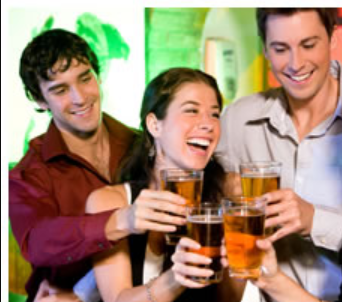 40 000 Kč
32 000 Kč
Průměr: příklad
25 000 Kč
Jaký je průměr? 
x̄ = 86 750 Kč
250 000
40 000 Kč
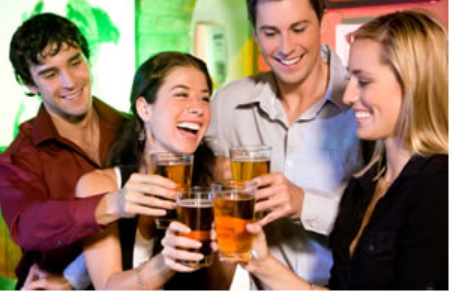 32 000 Kč
Míry centrální tendence
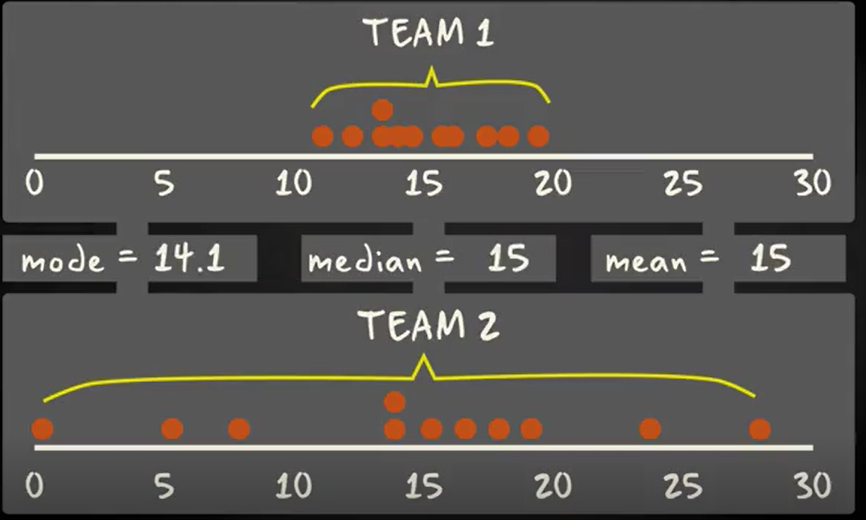 Jsou jednou z cenných informací o distribuci dat
ALE!!! 
Nestačí. Potřebujeme znát i míru rozptýlenosti těch dat (dispersion)
Příklad: potetovaná plocha z celkové plochy těl fotbalových hráčů??
ROZPĚTÍ (range)
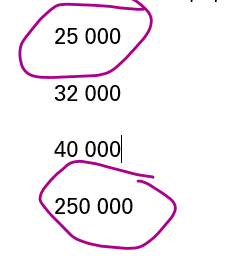 250 000 – 25 000 = 225 000
Variační rozpětí je taky citlivé na extrémní hodnoty
Tetování: dva týmy
8,5
27,7
MEZIKVARTILOVÉ ROZPĚTÍ
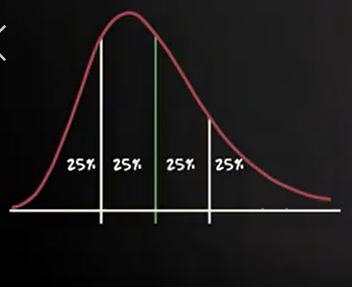 Interquartile range (IQR)
Nebere v úvahu odlehlé hodnoty (výhoda)
Kvartil – hodnoty, které dělá soubor na čtyři stejně velké části
Je to první, druhý a třetí kvartil
MEZIKVARTILOVÉ ROZPĚTÍ
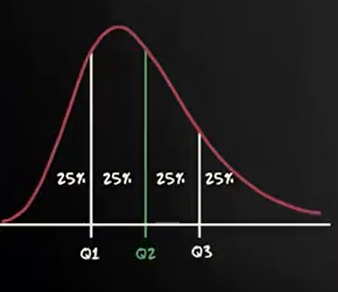 Interquartile range (IQR)
Nebere v úvahu odlehlé hodnoty (výhoda)
Kvartil – hodnoty, které dělá soubor na čtyři stejně velké části
Je to první, druhý a třetí kvartil
IQR je rozdíl mezi Q3 a Q1
IQR = Q3 – Q1
Najít Q2
Najdu Q1 a Q3
Co když mě zajímají odlehlé hodnoty???
<Q1 – 1,5(IQR)
>Q3 + 1,5(IQR)

Za těmito hodnotami leží tzv. outliers
BOXPLOT: krabicový graf
Za jakými hodnotami leží odlehlé případy????
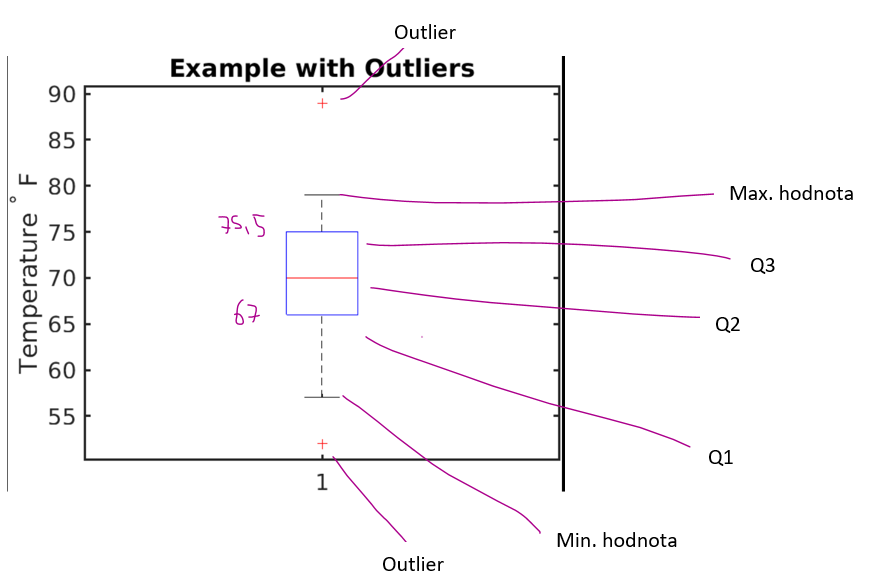 < Q1 - 1,5(IQR)   a  > Q3 + 1,5(IQR)
Za jakými hodnotami leží odlehlé případy????
< Q1 - 1,5(IQR)   a  > Q3 + 1,5(IQR)
IQR = 75,5 – 67 = 8,5
67 – 1,5(8,5) = 54,2
75,5 + 1,5(8,5) = 88,25
ROZPTYL (variance)
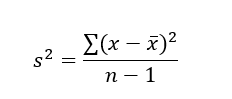 ROZPTYL
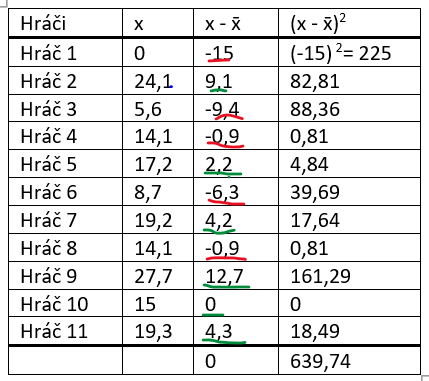 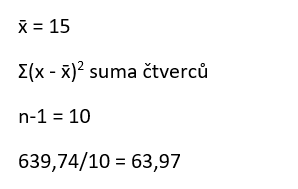 ROZPTYL
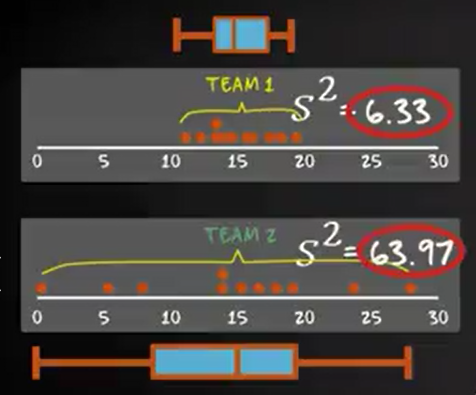 Čím větší rozptyl, tím větší variabilita dat.
Tím více jsou rozptýlena. 
Indikuje to rozptyl a vizuálně i krabicový graf
(příklad s fotbalisty)
Co je nevýhoda?
Je udán ve stupnici měřené proměnné ale na druhou.
SMĚRODATNÁ ODCHYLKA (standard deviation)
Odmocníme hodnotu rozptylu!
Čím větší SD, tím větší variabilita v datech. 

V našem fotbalovém týmu byl rozptyl 63,97, tím pádem směrodatná odchylka je 8.

Jako míra disperze dat se používá nejčastěji.
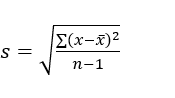